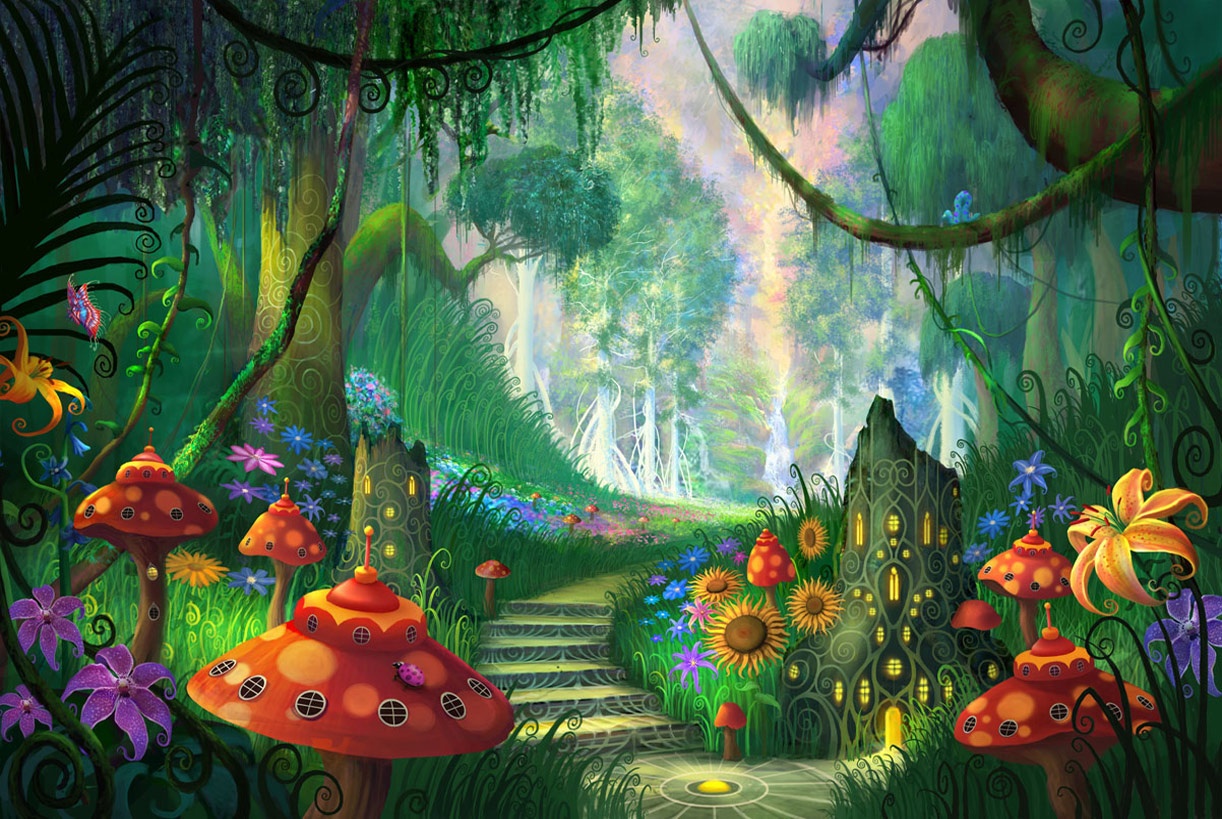 СКАЗКИ
Клип
Сказка
Кто лишний
По порядку
Яйцо
Колобок
Теремок
Три поросенка
Что посадил дед?
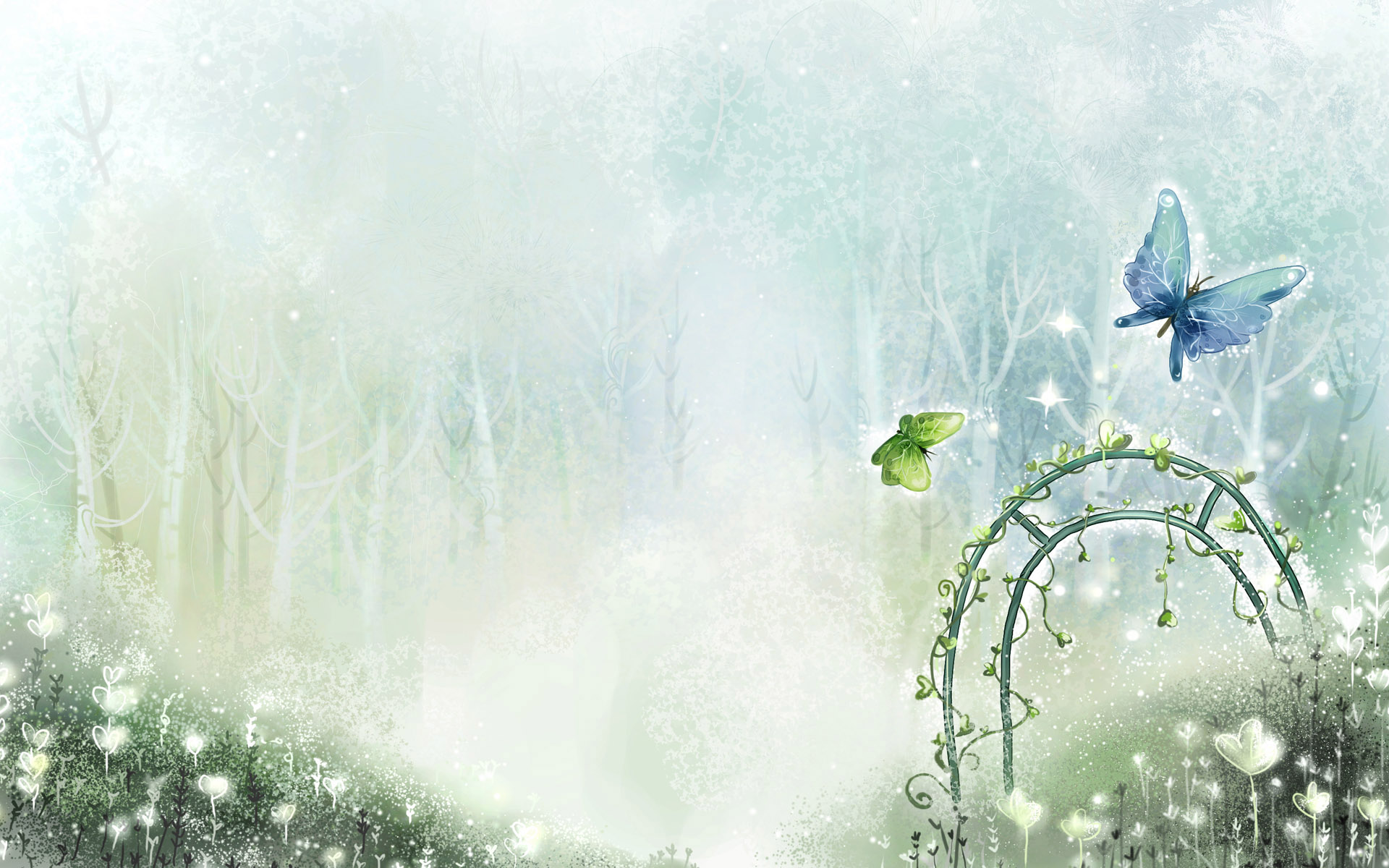 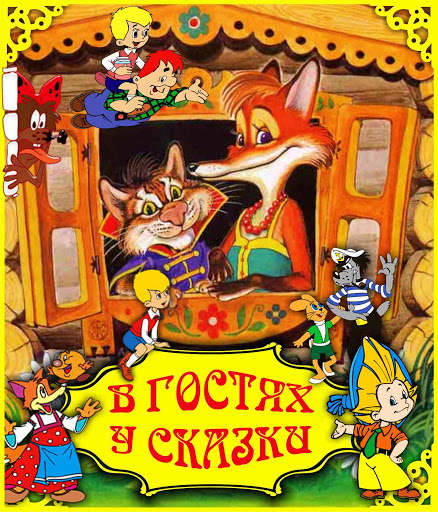 Далее
Назад
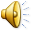 Сказки
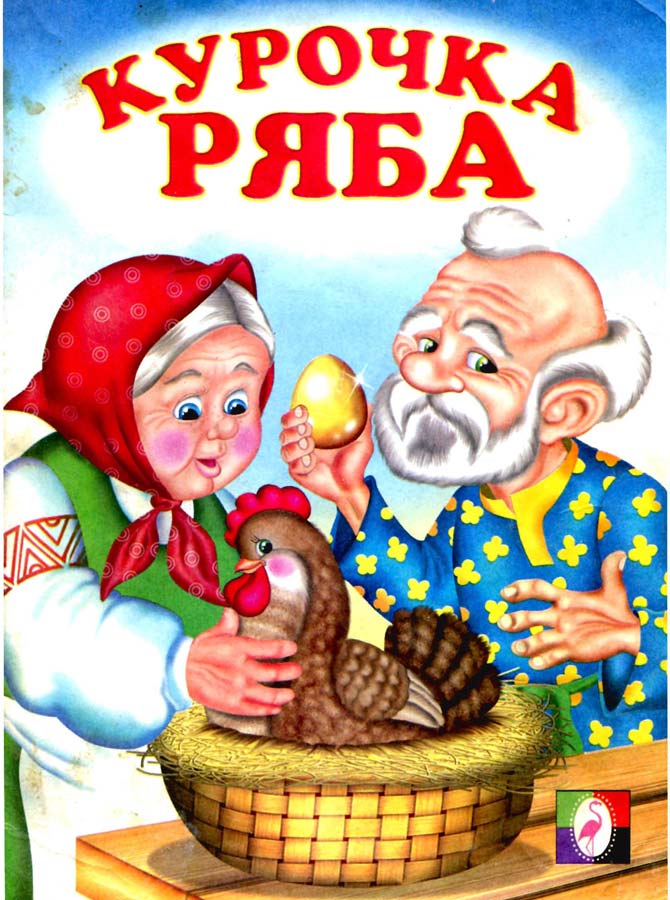 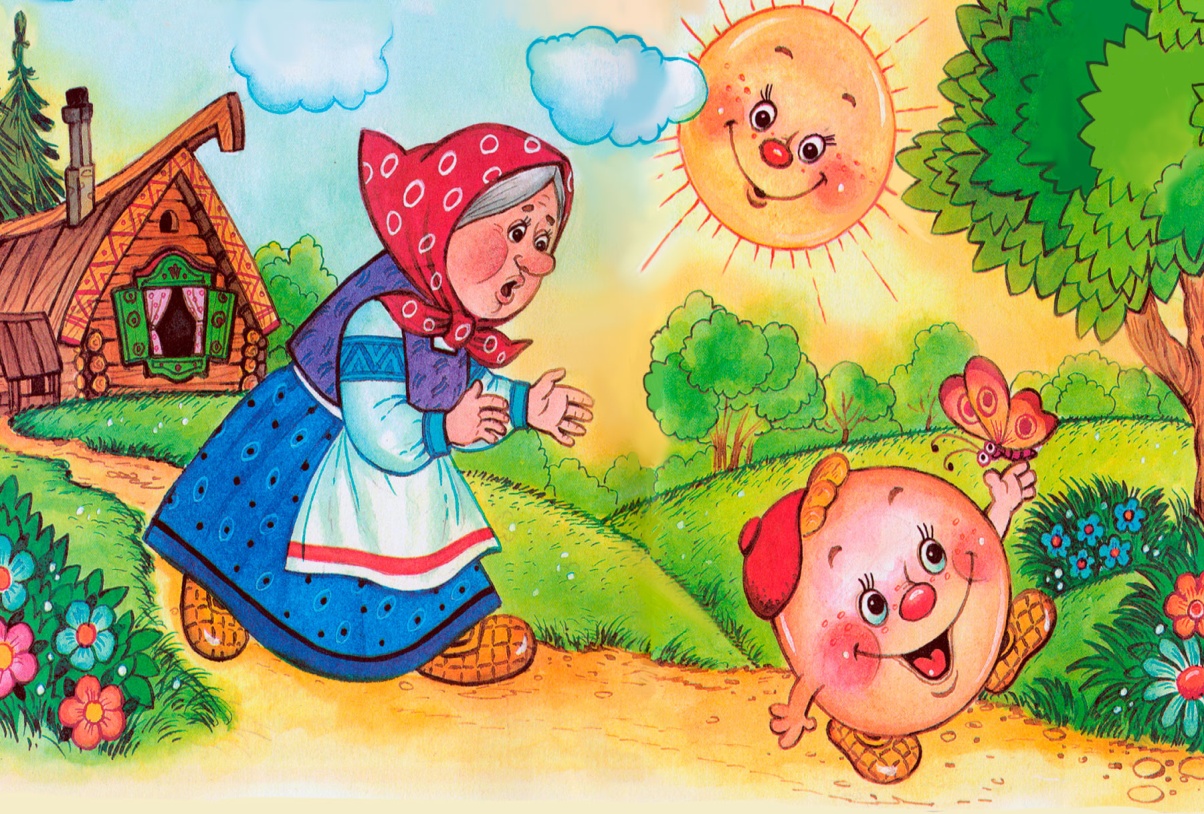 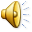 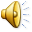 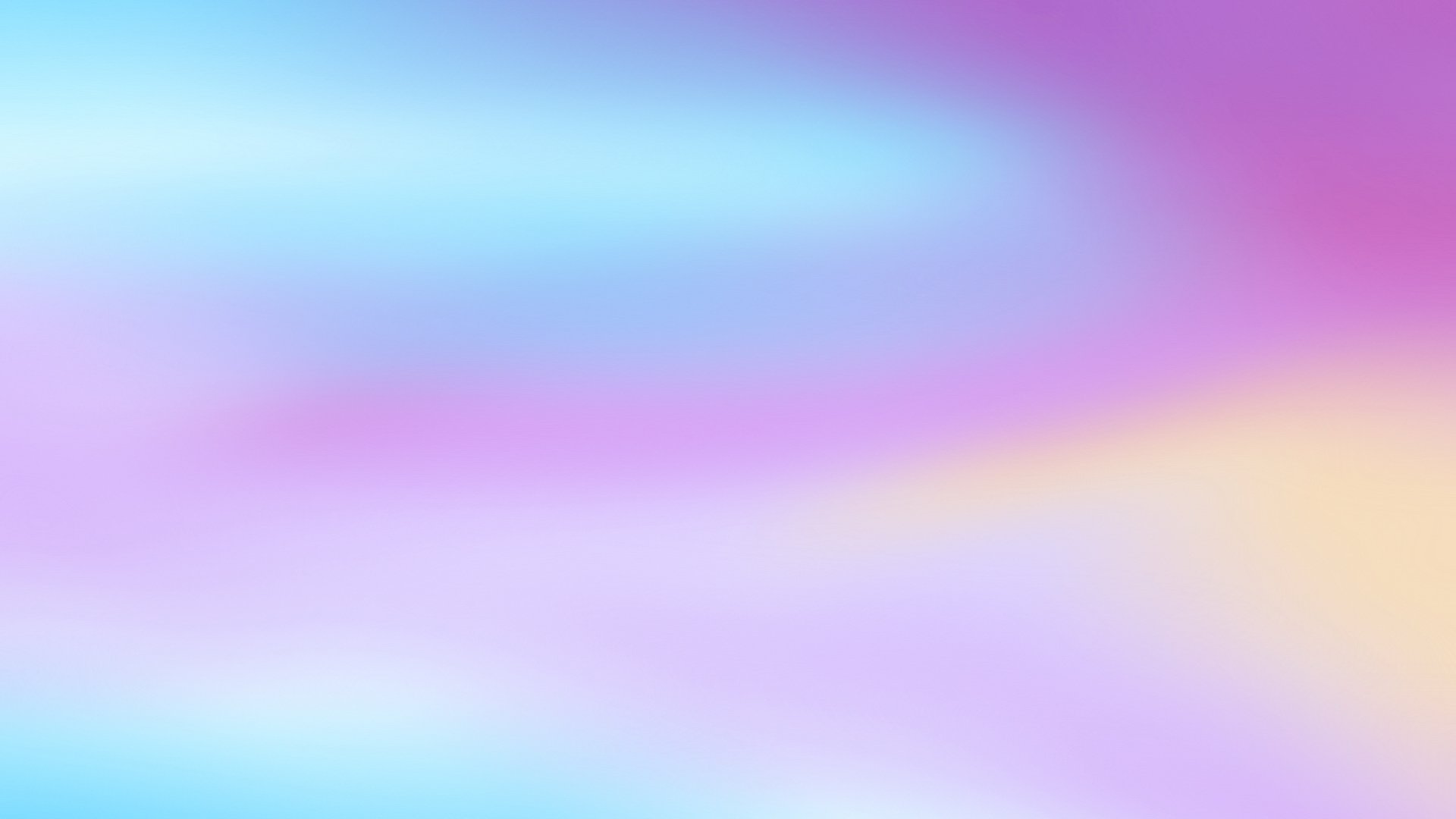 Сказка «Рукавичка»
Назад
Далее
Сказка «Рукавичка»
Сказки
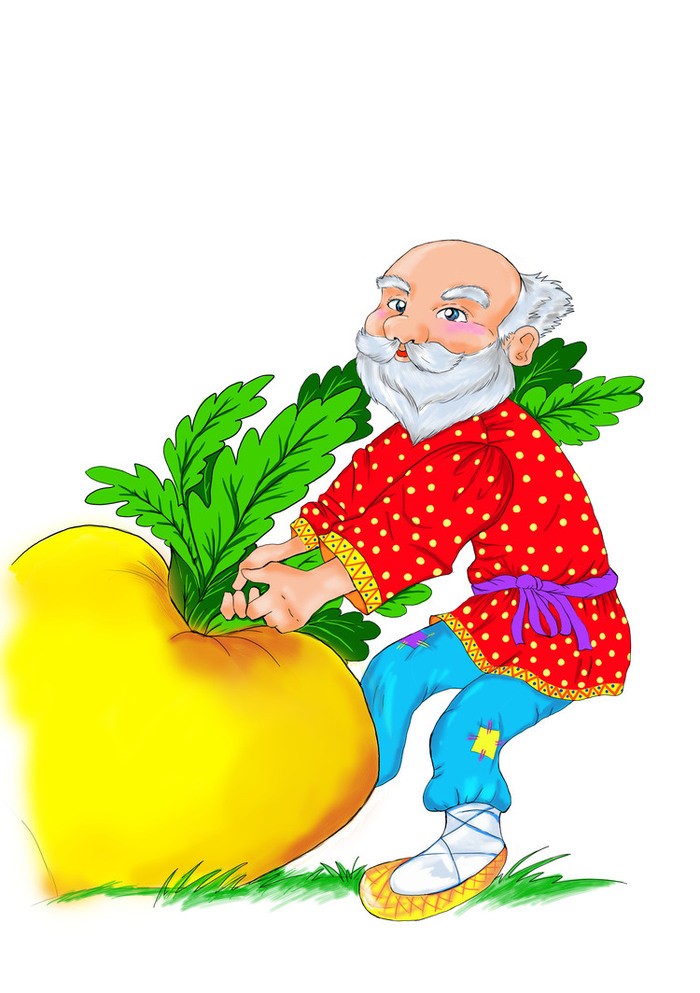 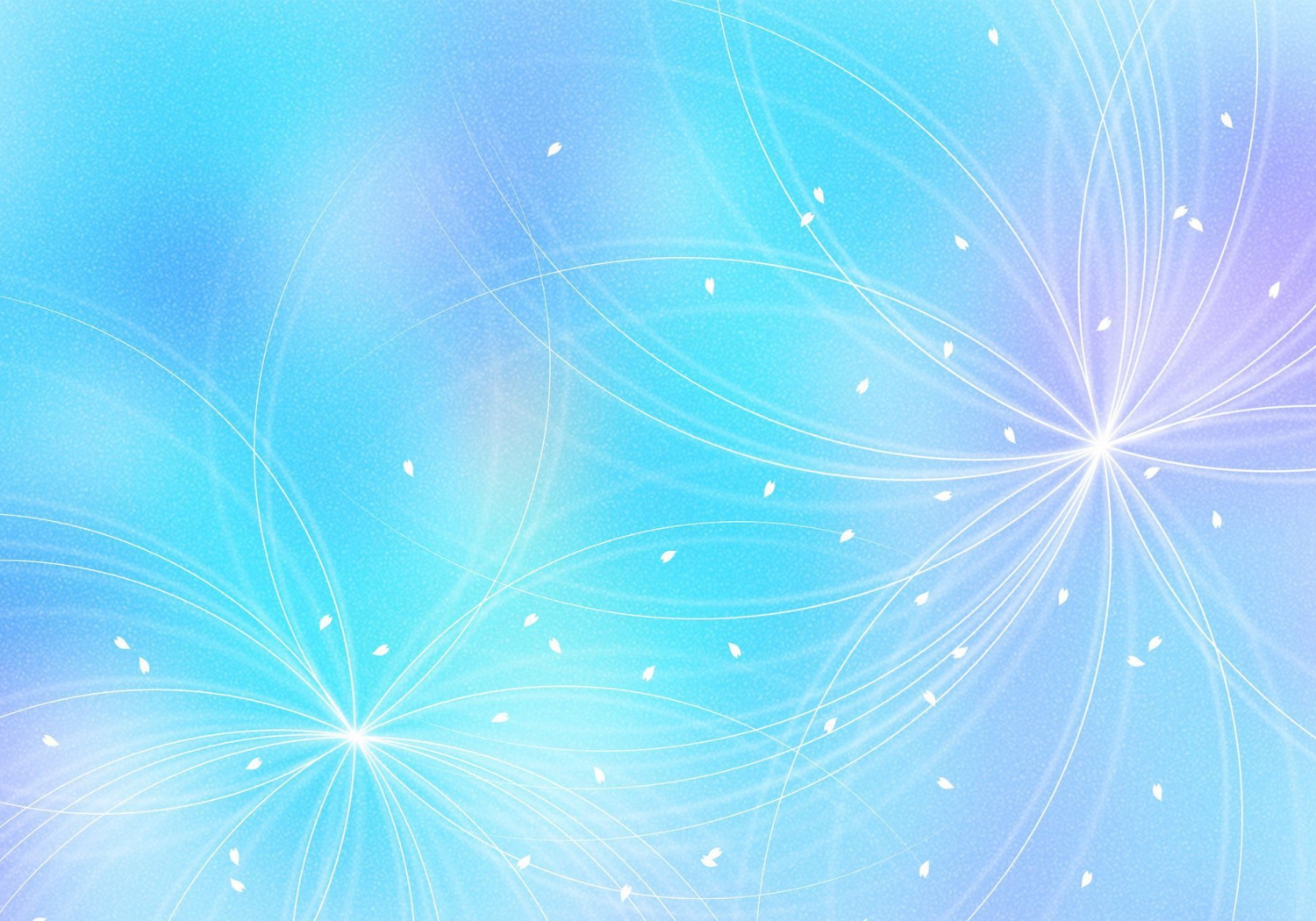 КТО ЛИШНИЙ?
Сказки
Назад
Далее
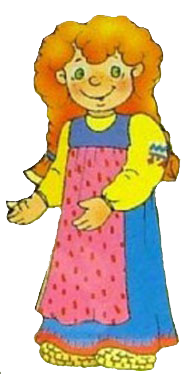 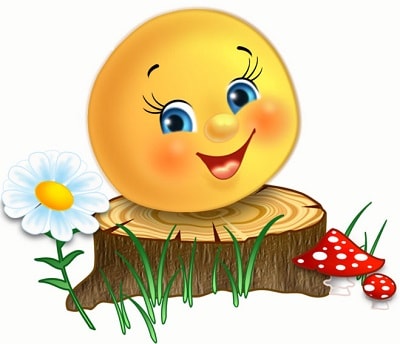 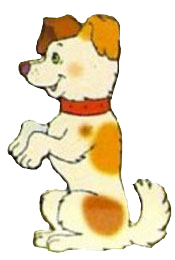 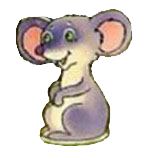 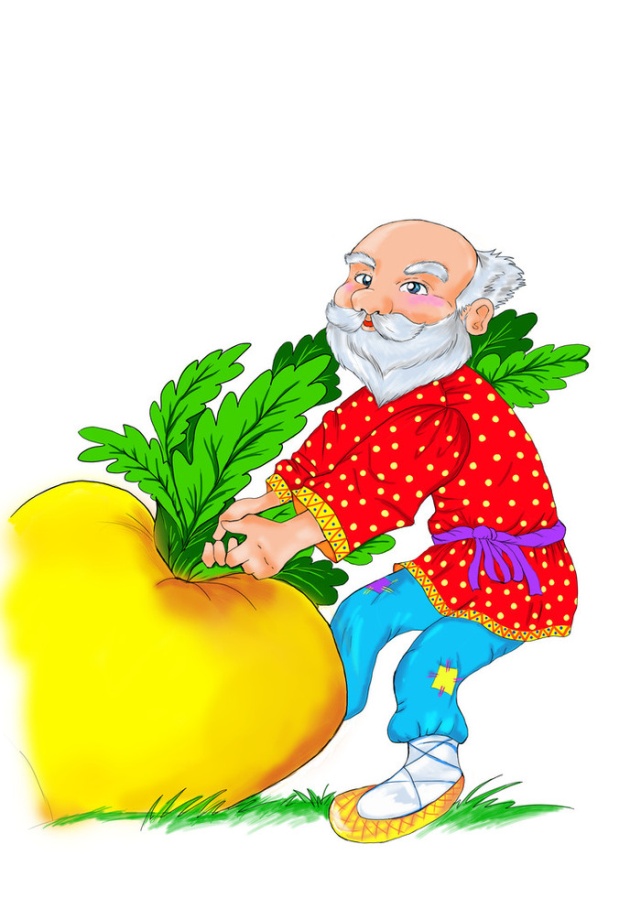 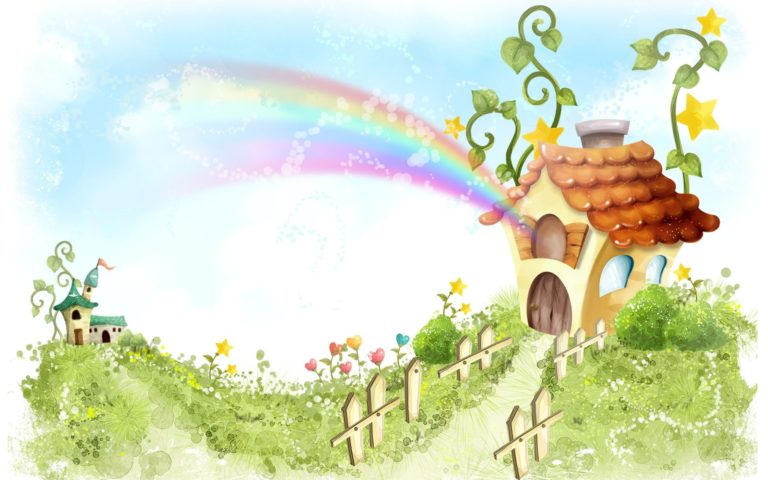 РАССТАВЬ ПО ПОРЯДКУ
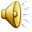 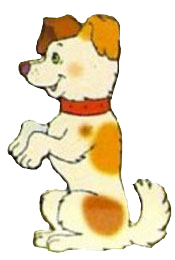 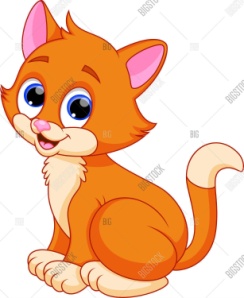 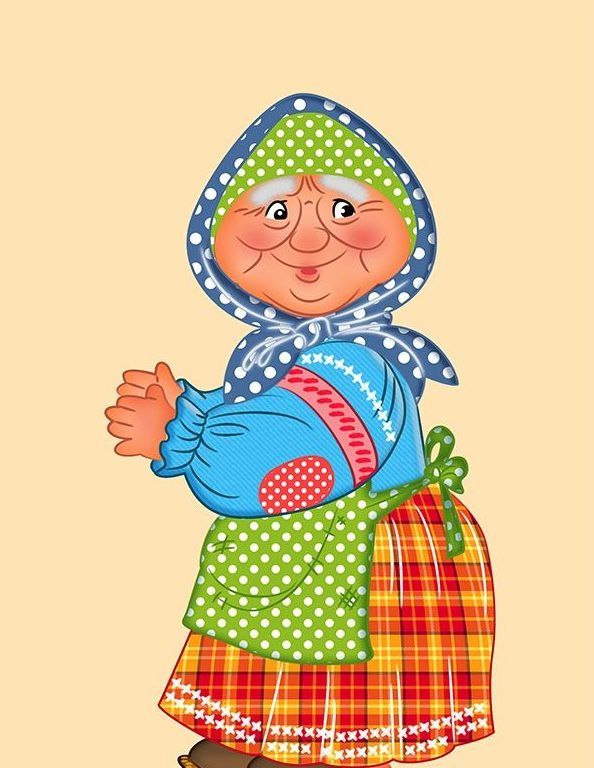 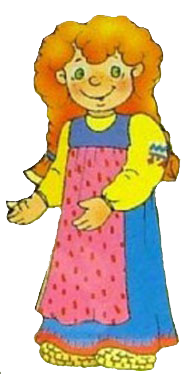 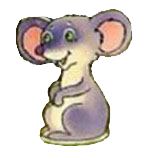 Назад
Далее
Сказки
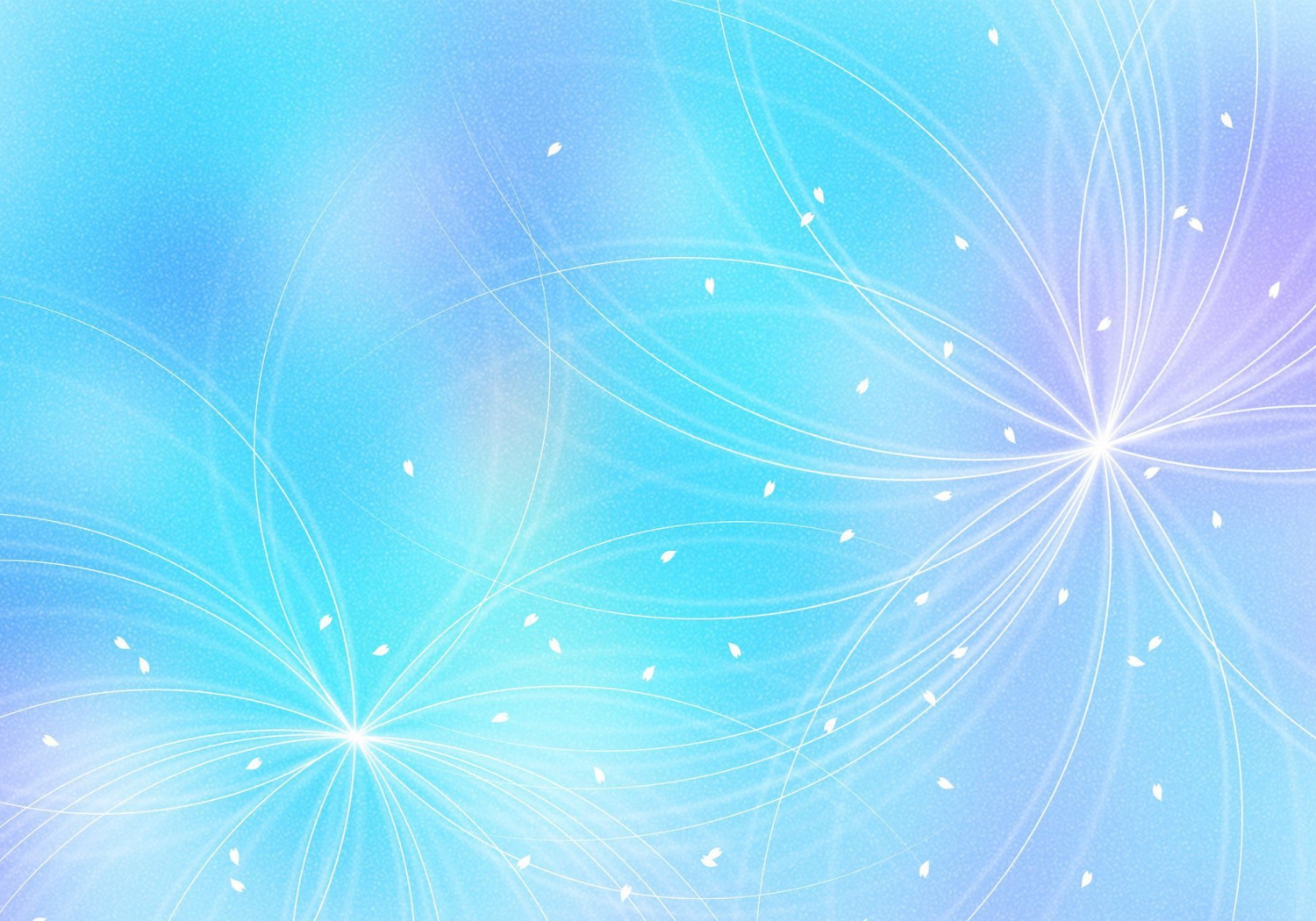 Кто разбил яичко?
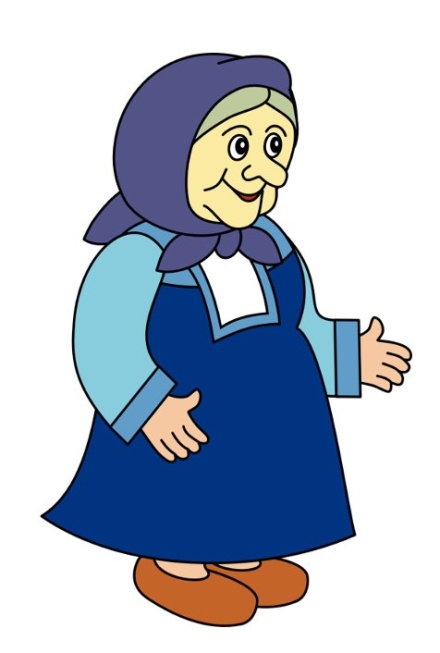 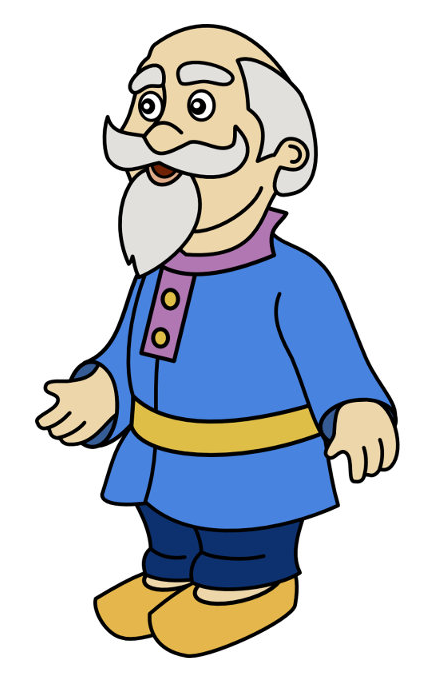 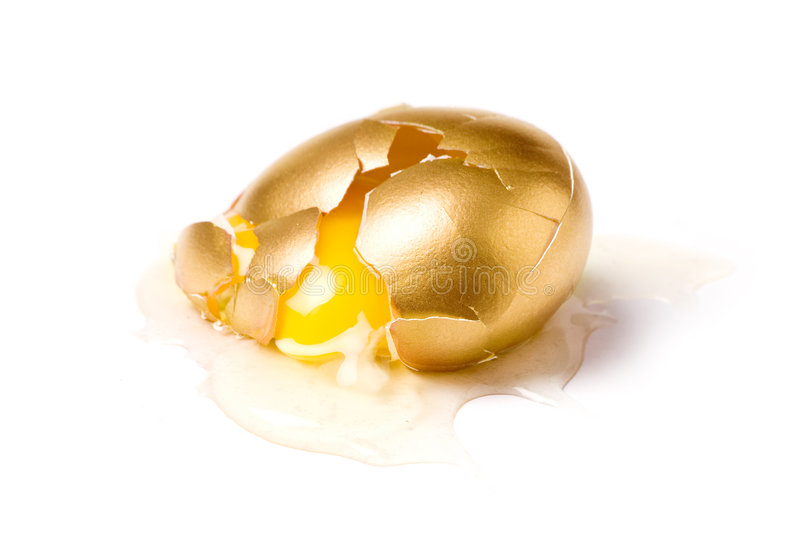 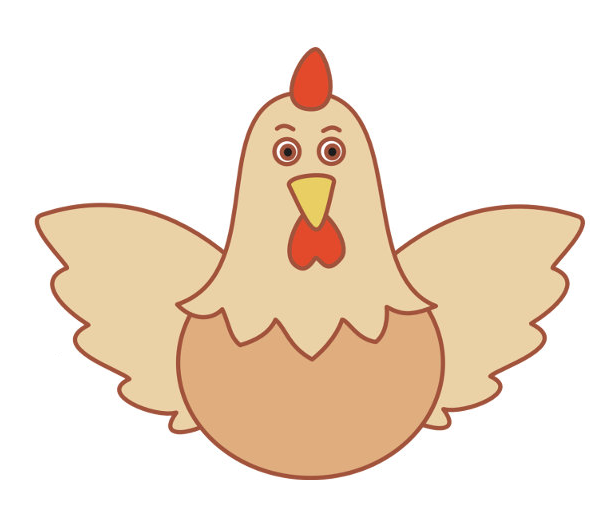 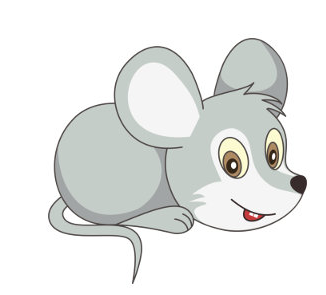 Назад
Сказки
Далее
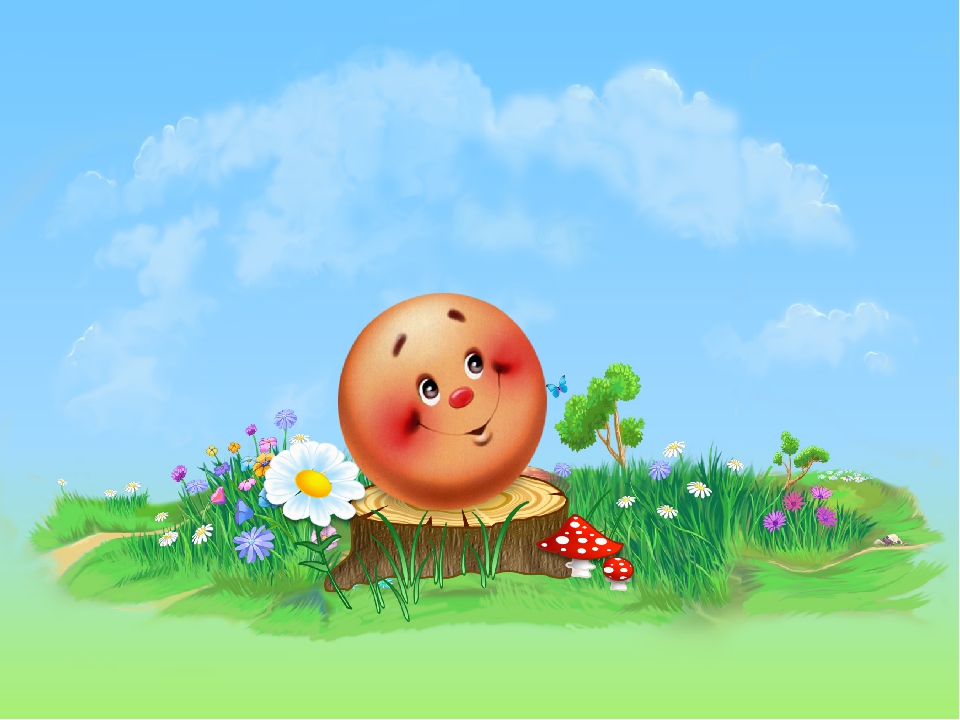 Кого встретил колобок?
Назад
Далее
Сказки
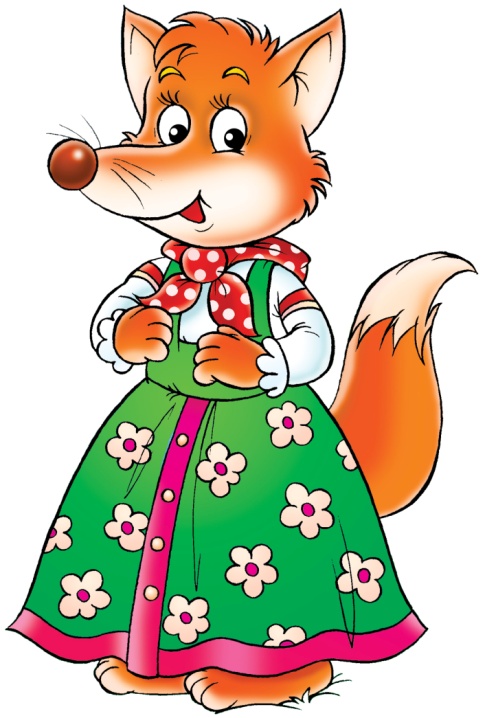 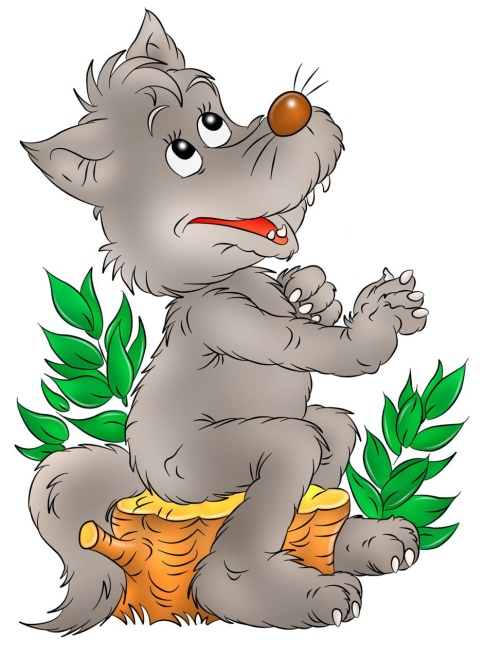 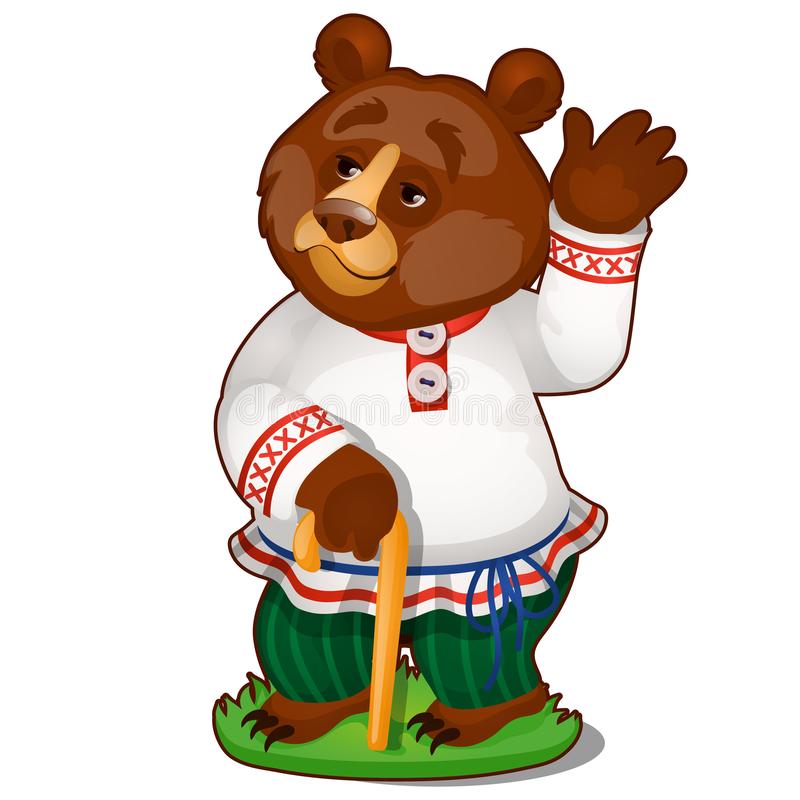 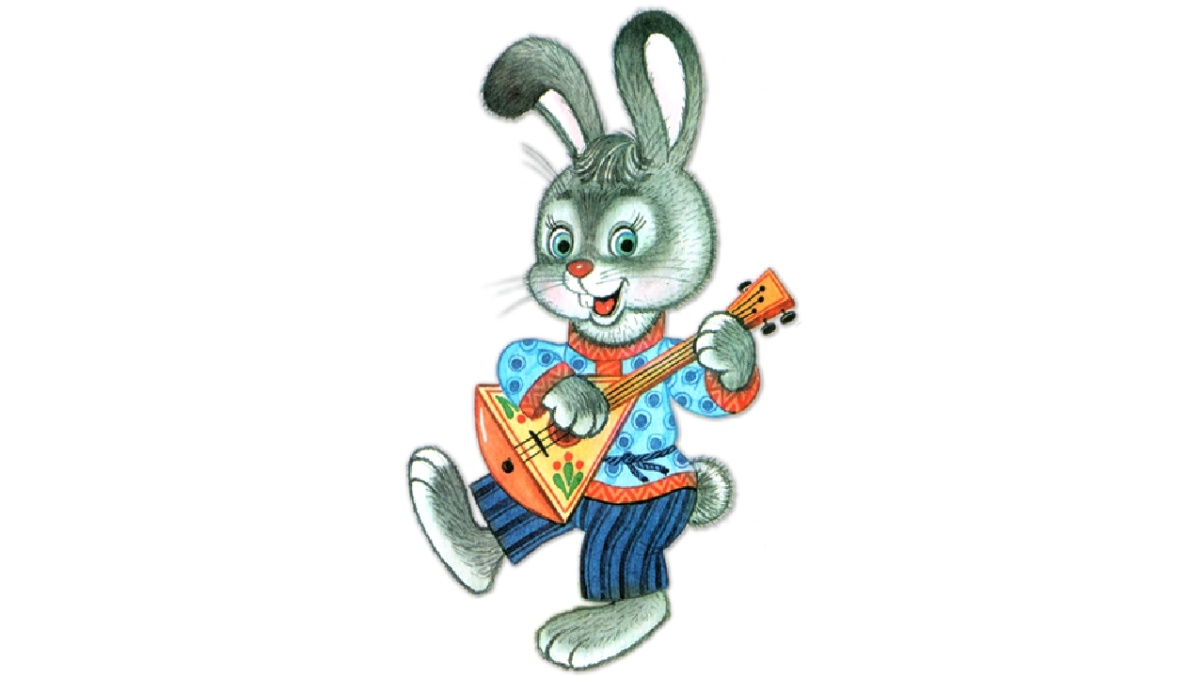 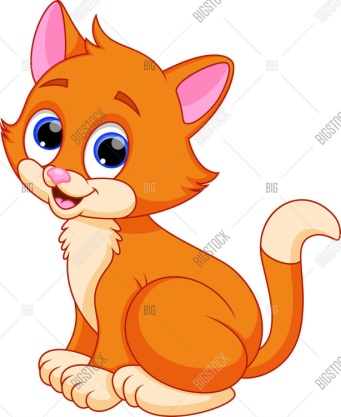 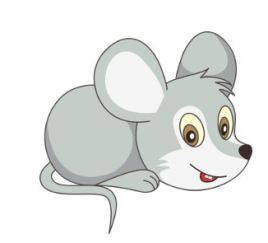 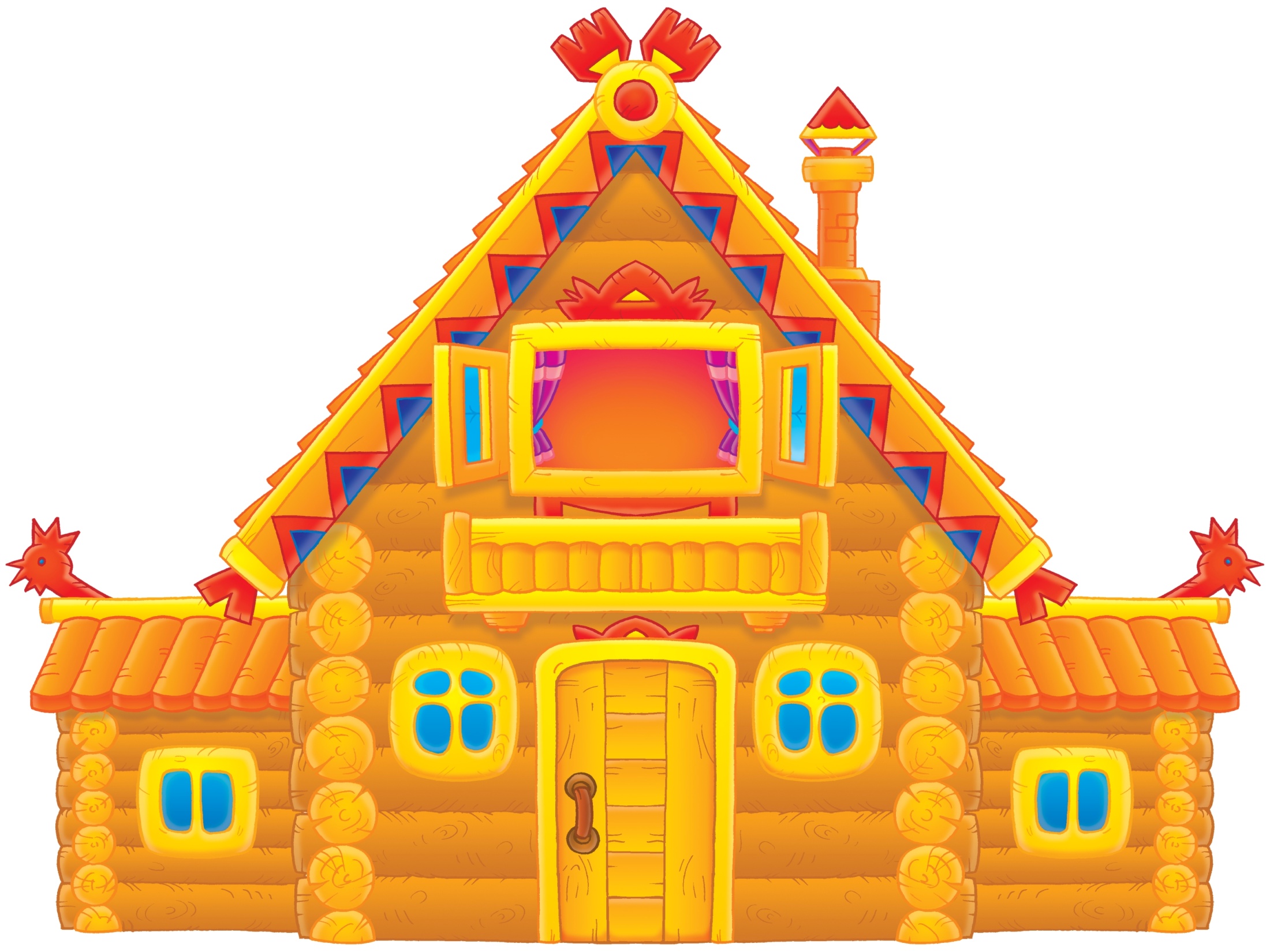 Кто, кто в теремочке живет?
Сказки
Назад
Далее
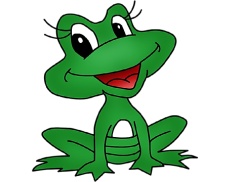 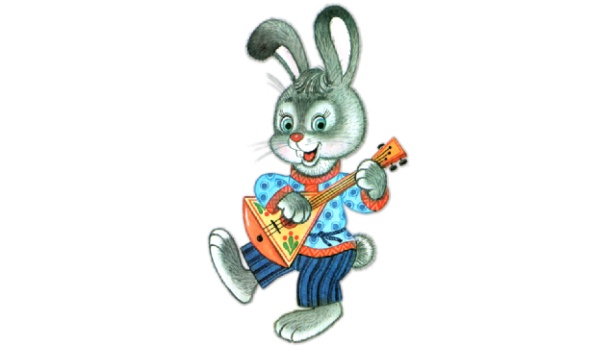 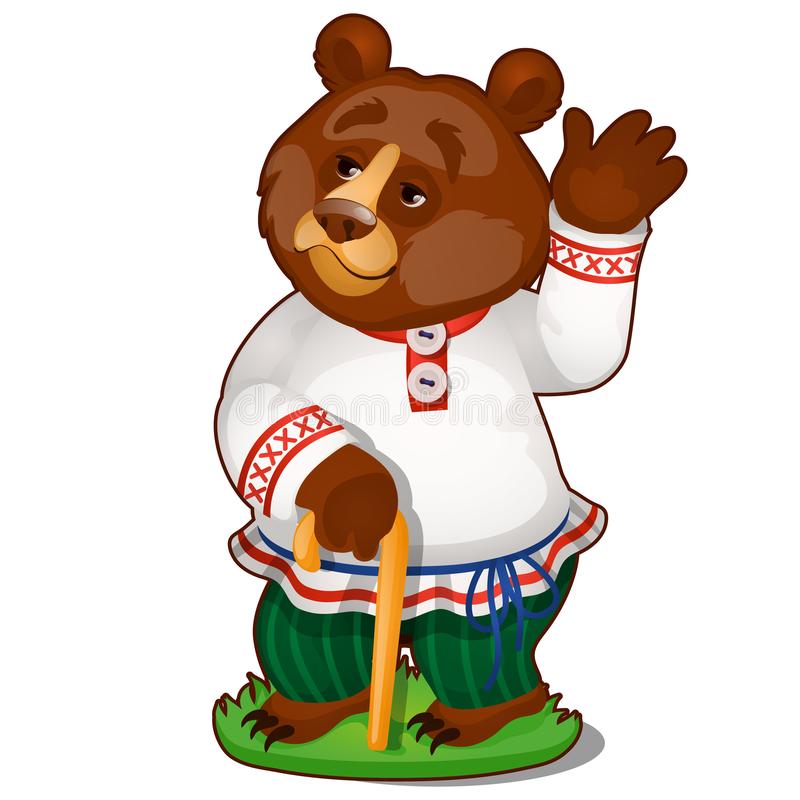 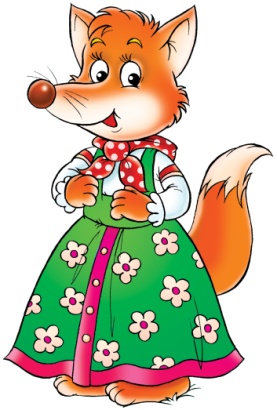 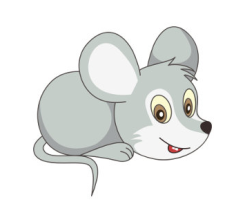 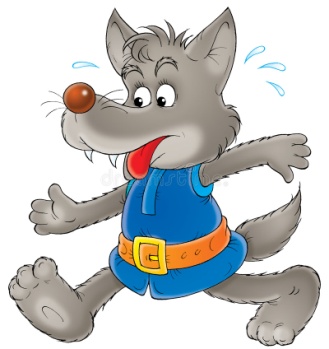 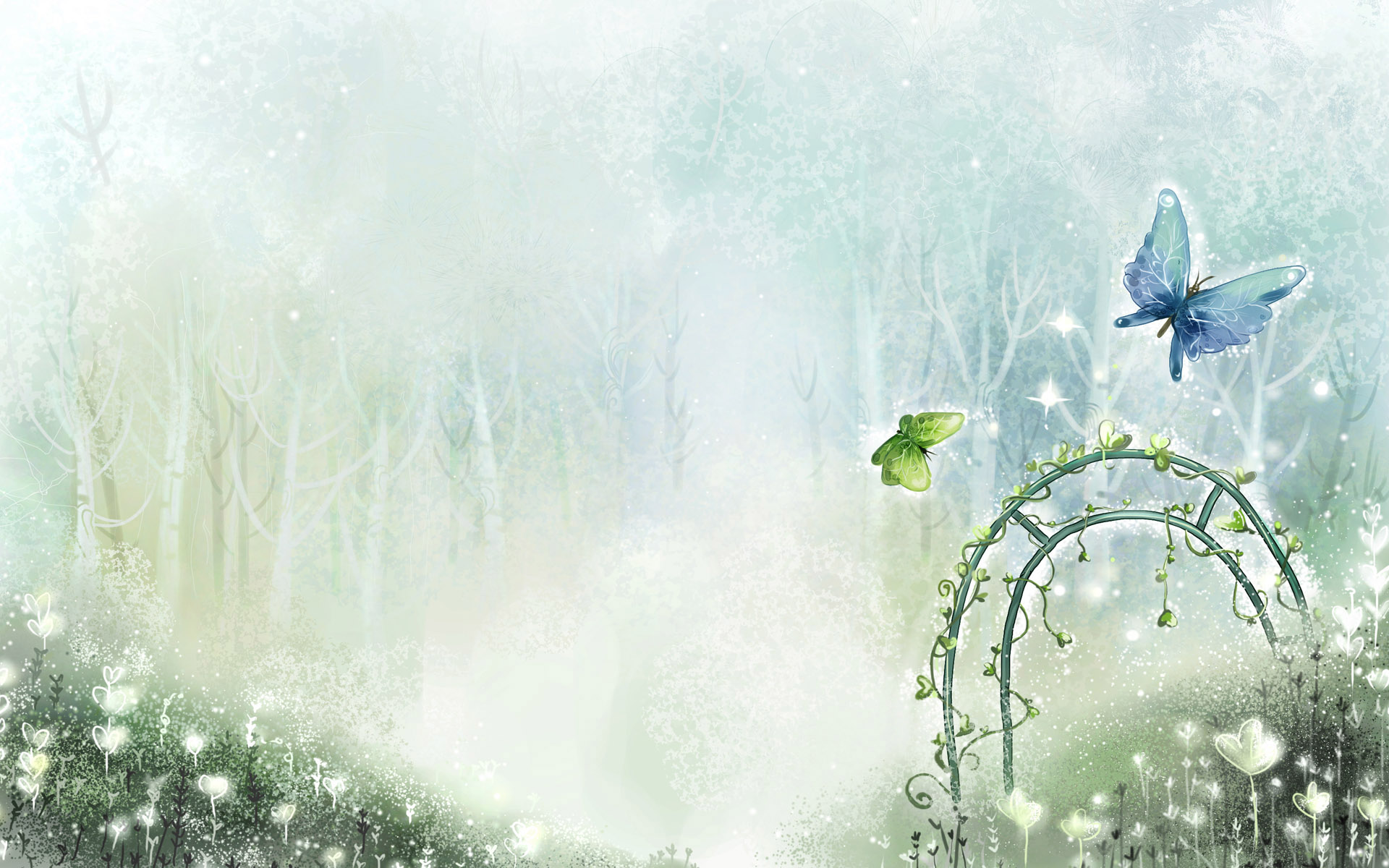 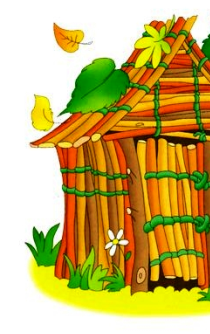 Собери домики для поросят
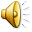 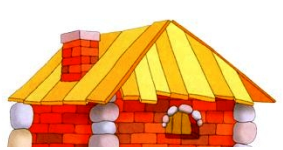 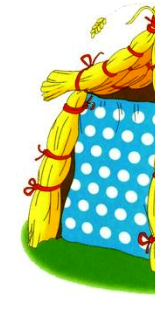 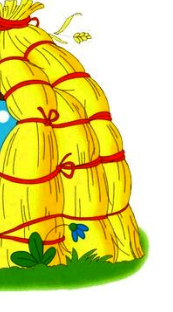 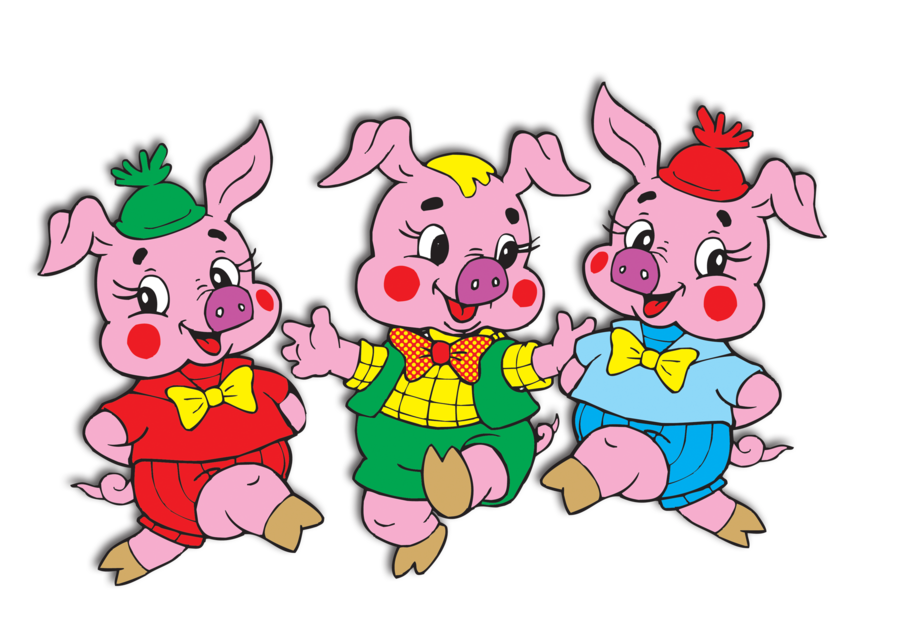 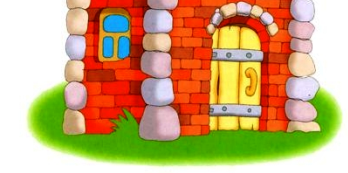 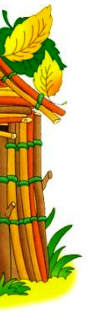 Назад
Далее
Сказки
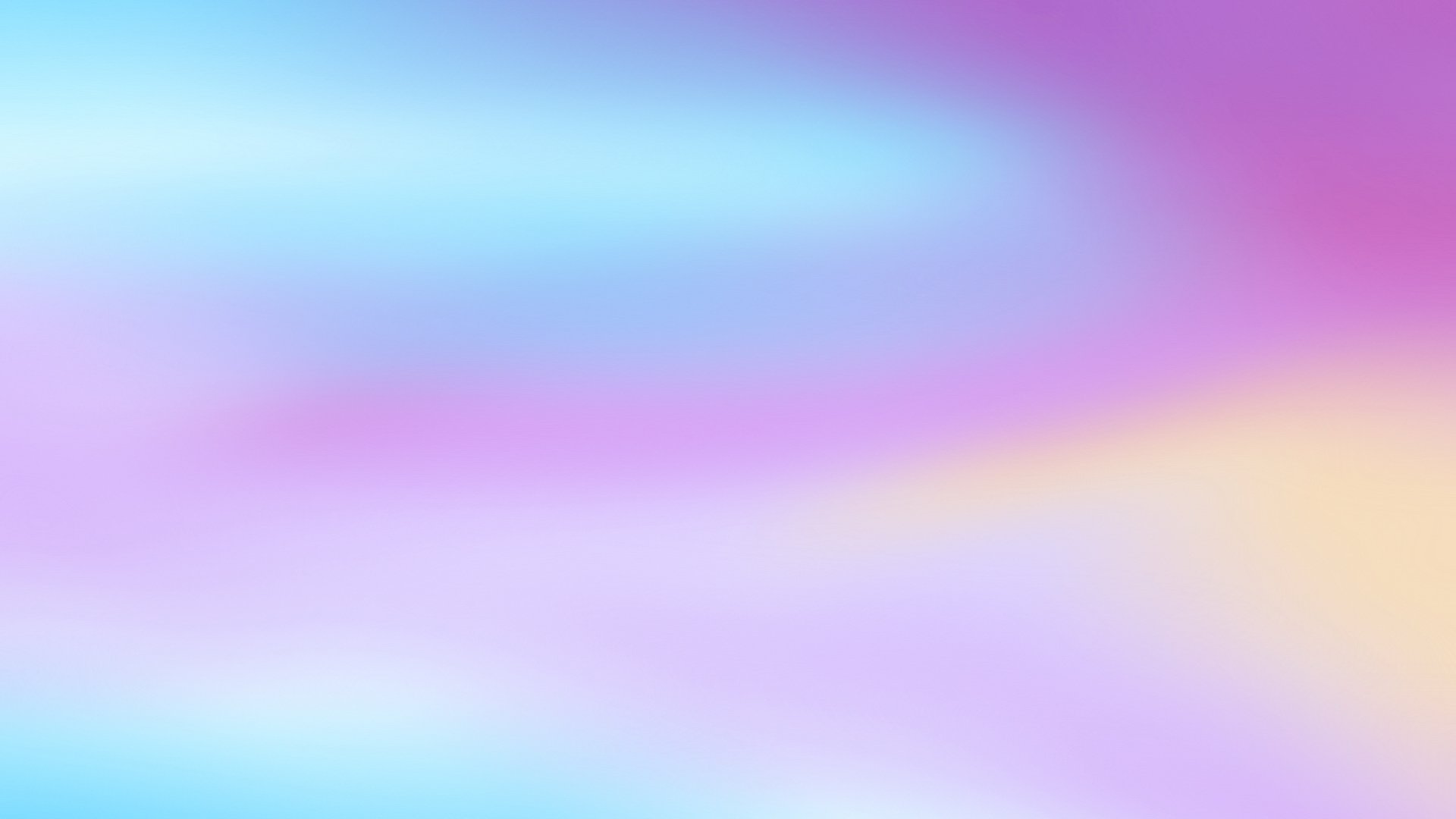 Что посадил дед?
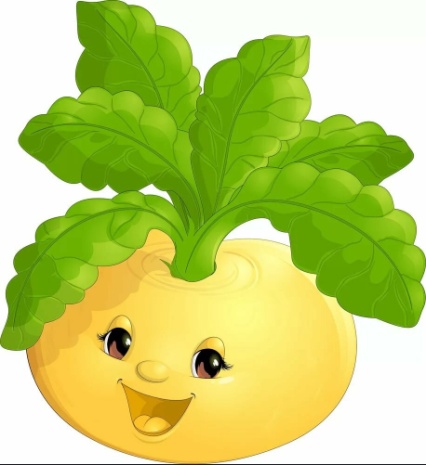 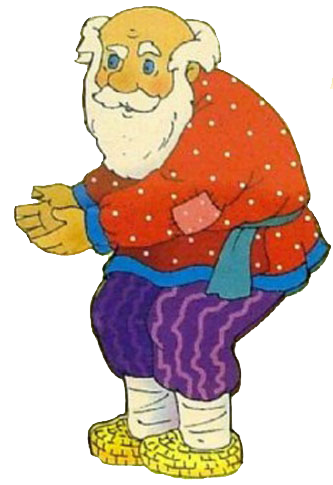 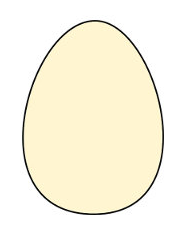 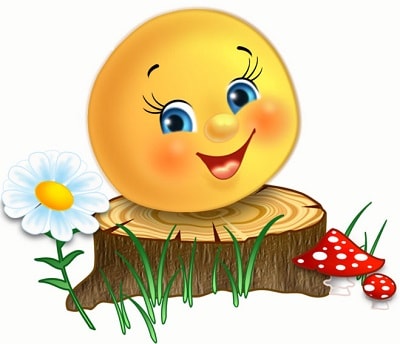 Назад
Сказки